Троицкий муниципальный район
МКОУ «Нижнесанарская СОШ»

Тема:
«Завоевание Александра Македонского»


Астапенкова Оксана Александровна
Учитель истории 
2015г.
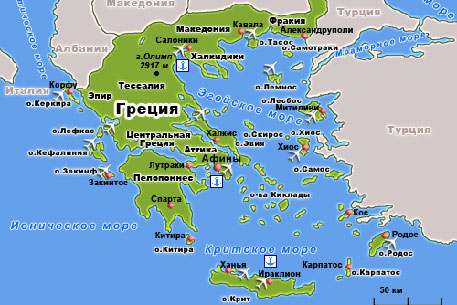 п\о Малая Азия
Карта Древней Греции
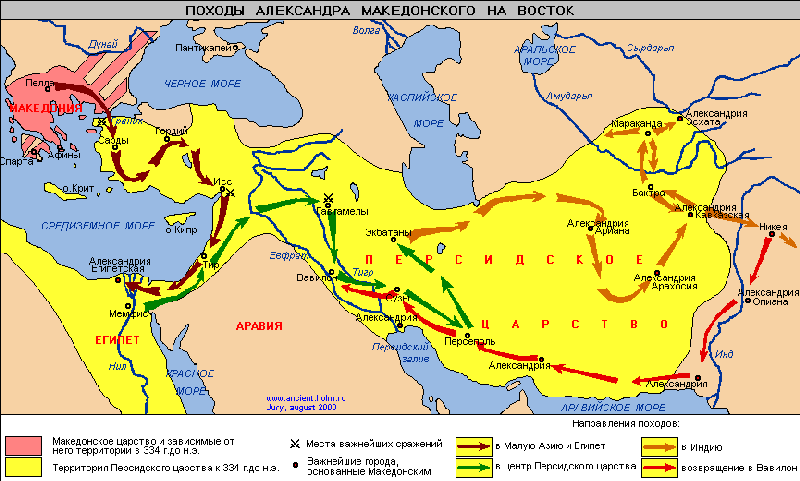 ПОЧЕМУ АЛЕКСАНДР МАКЕДОНСКИЙ СМОГ ПОДЧИНИТЬ СВОЕЙ ВЛАСТИ 
ПОЛОВИНУ МИРА?
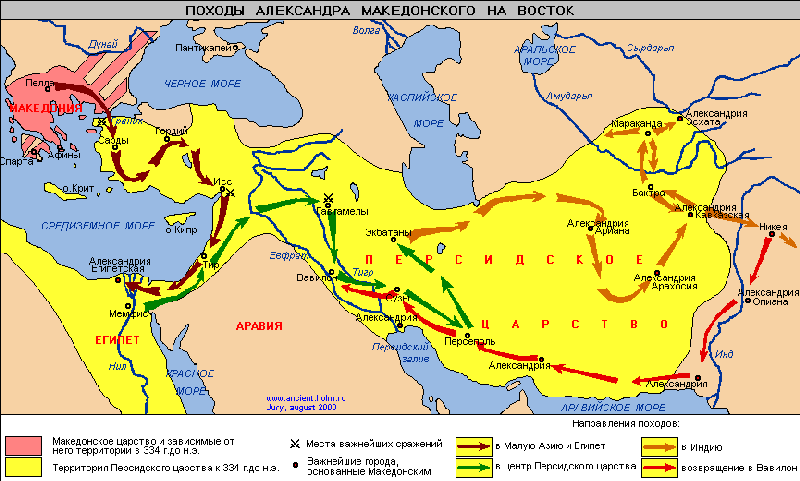 Если у тебя такой ответ- но ты изучил тему на «5»!
1+2+4+7+9+10+12=45
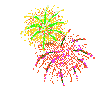 ПОЗДРАВЛЯЕМ!